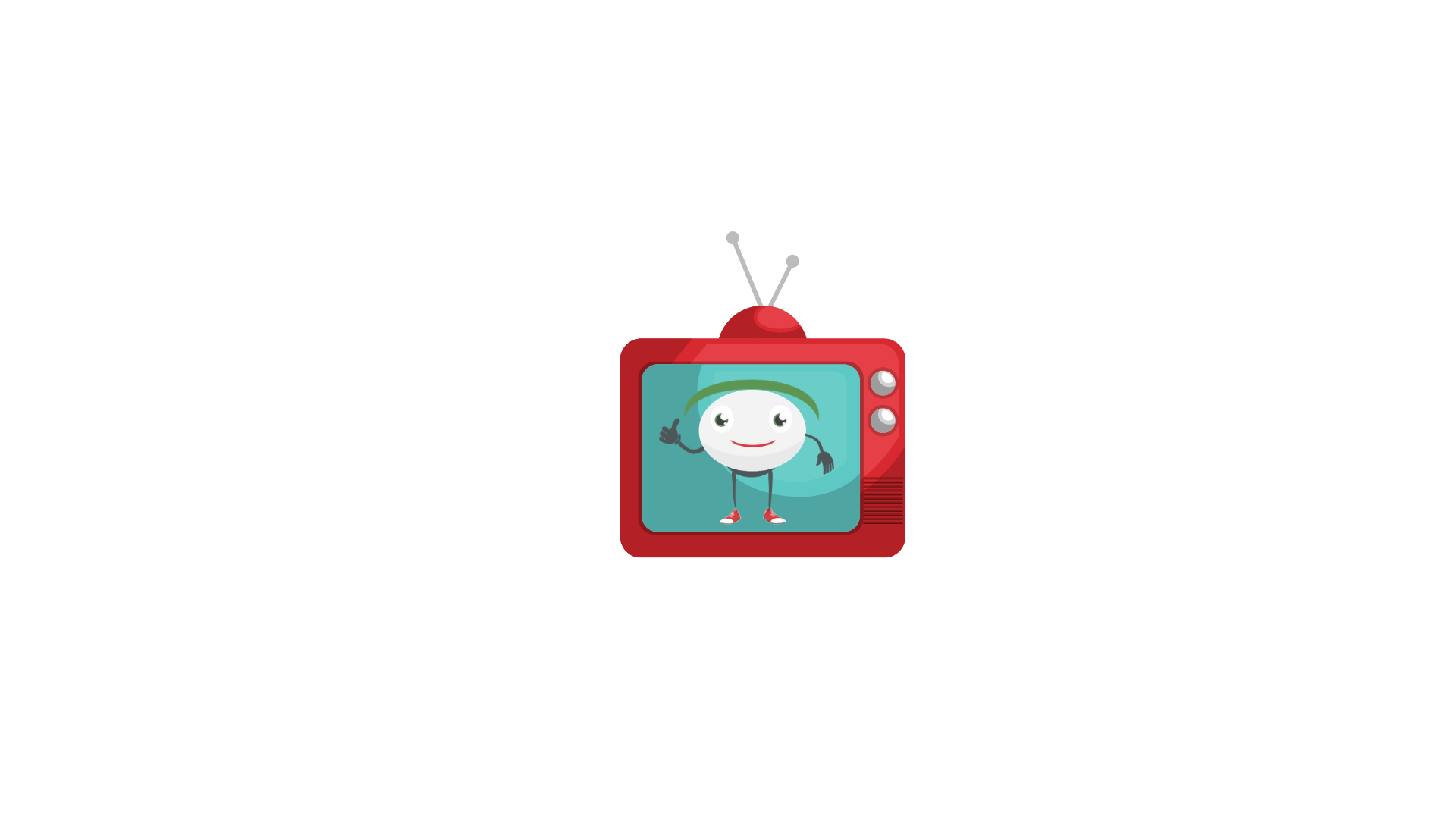 G-Channel TV presenta:
Incontra i protagonisti dei canali di G-Channel
Enzo Lupoli
Episodio 3
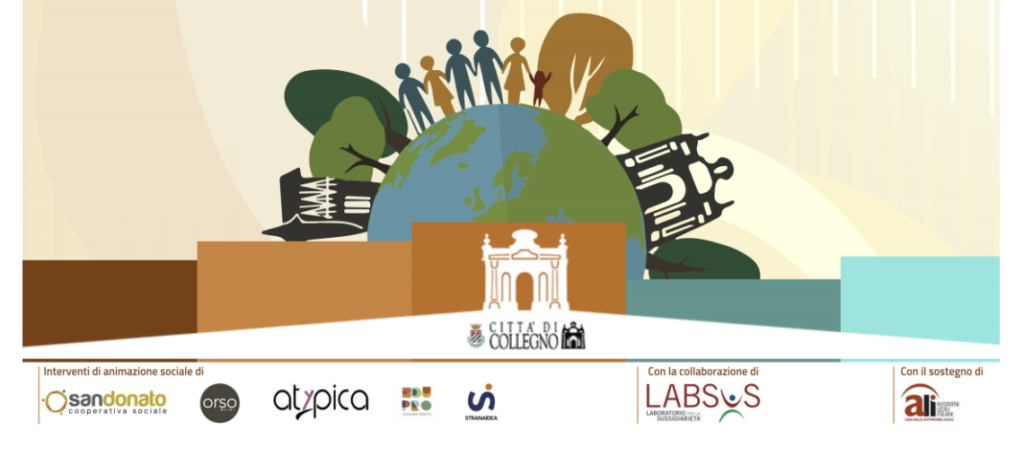